FACULTAD DE CIENCIAS EMPRESARIALESESCUELA ACADÉMICO PROFESIONAL DE ADMINISTRACIÓN
Gestión Por Resultados
Sétima Semana
14/05/2015
Ing. Juan Alberto Paucar Rupay
Calidad y Normas ISO
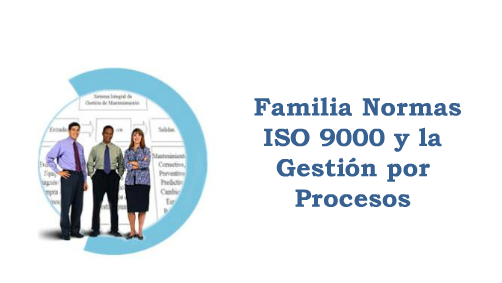 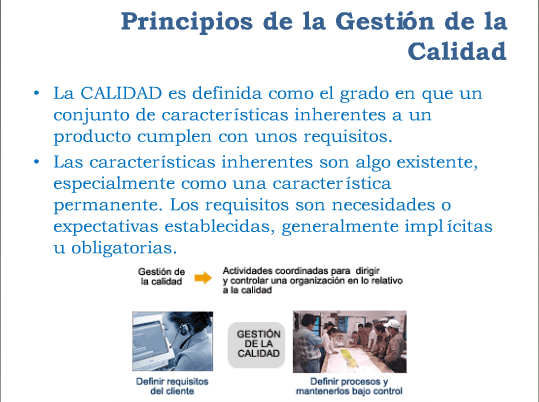 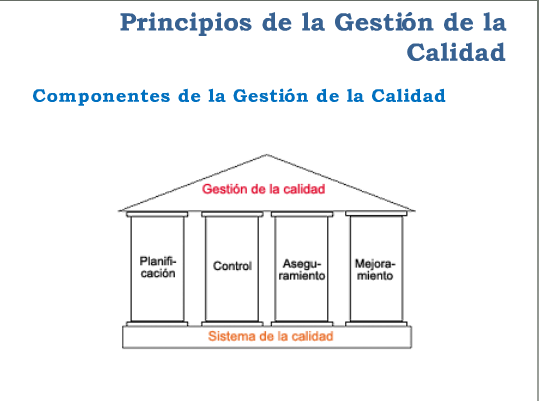 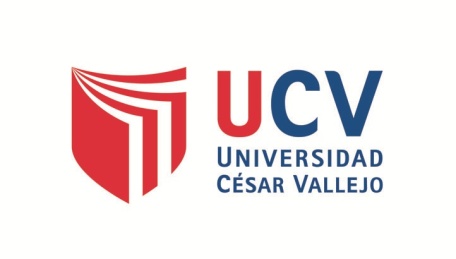 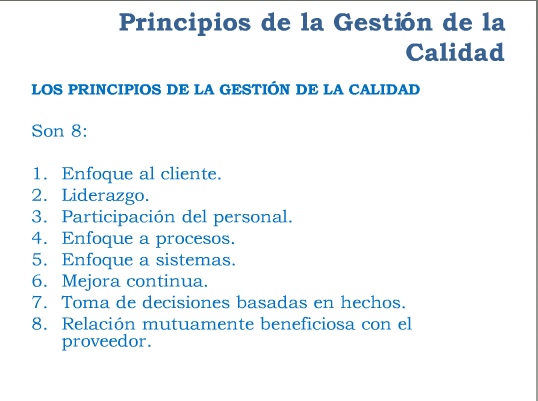 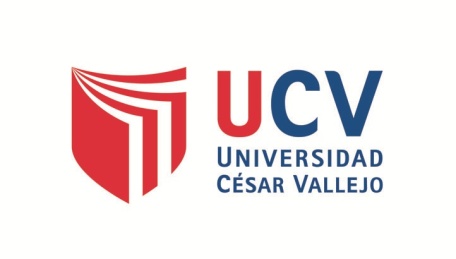 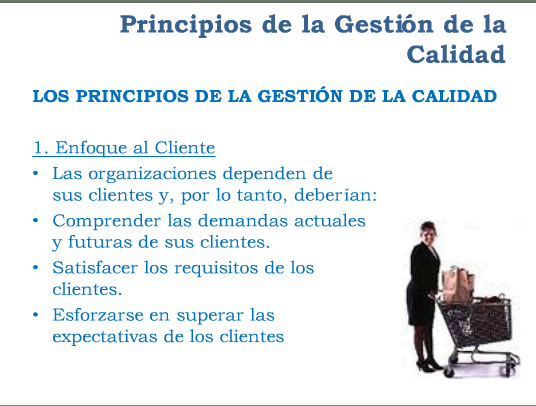 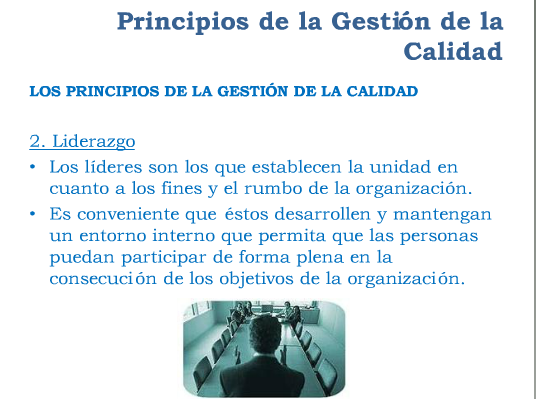 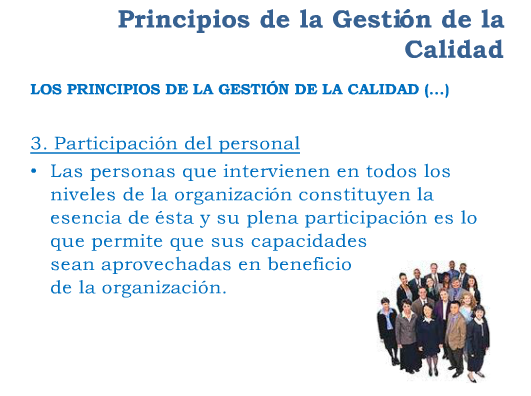 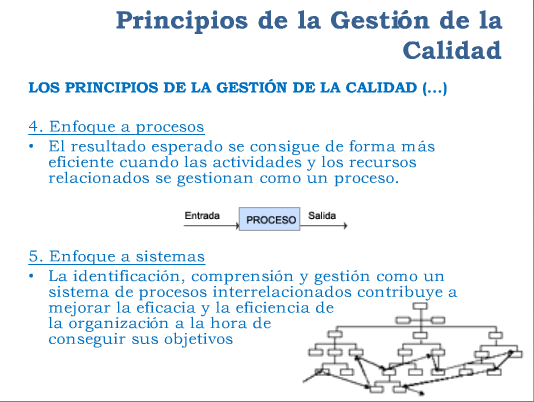 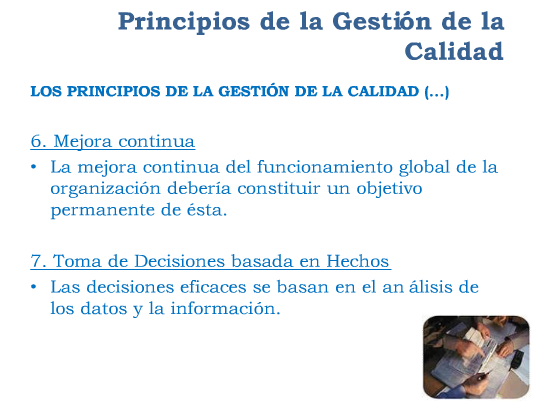 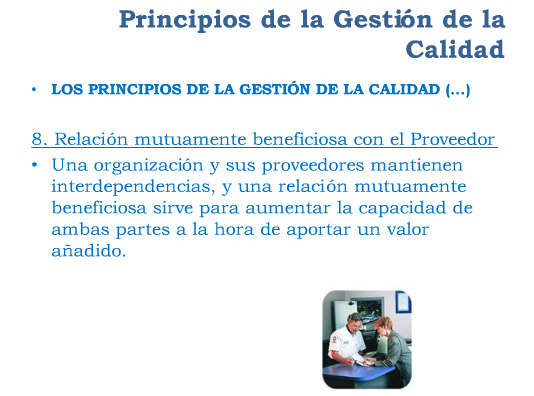 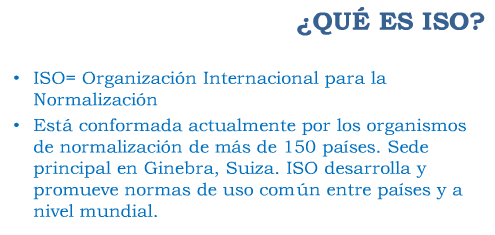 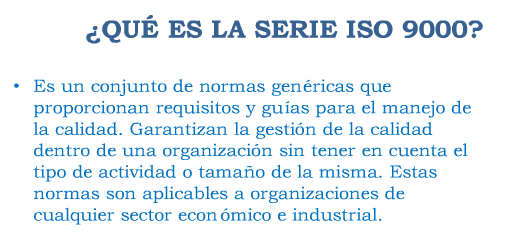 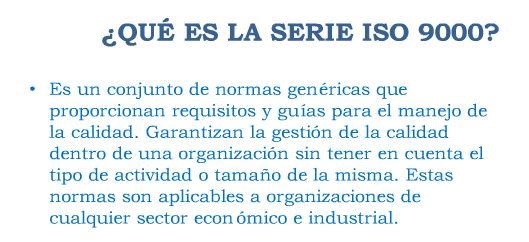 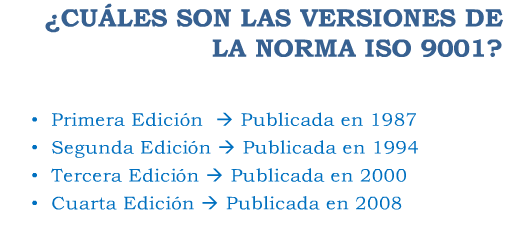 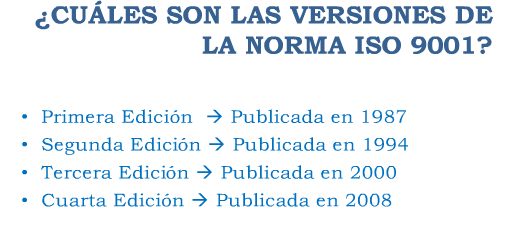 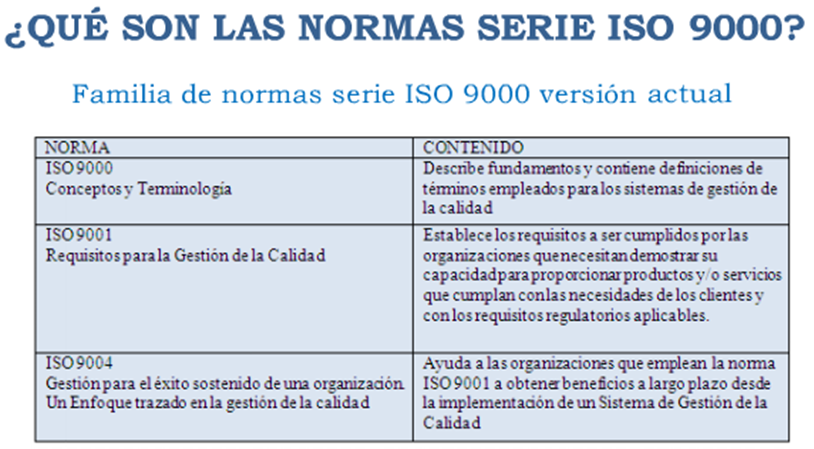 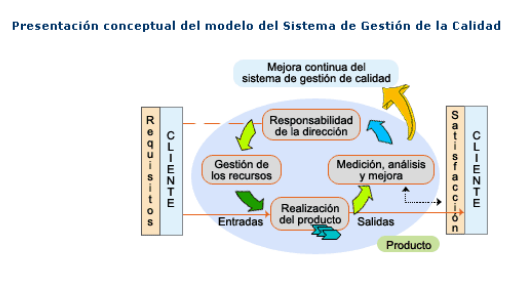 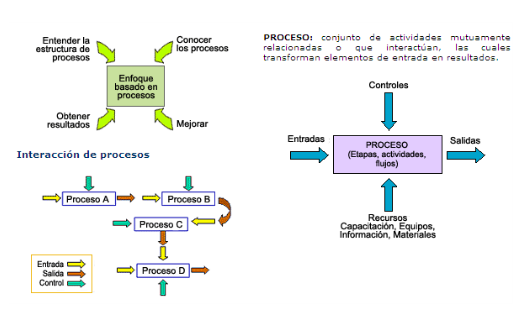 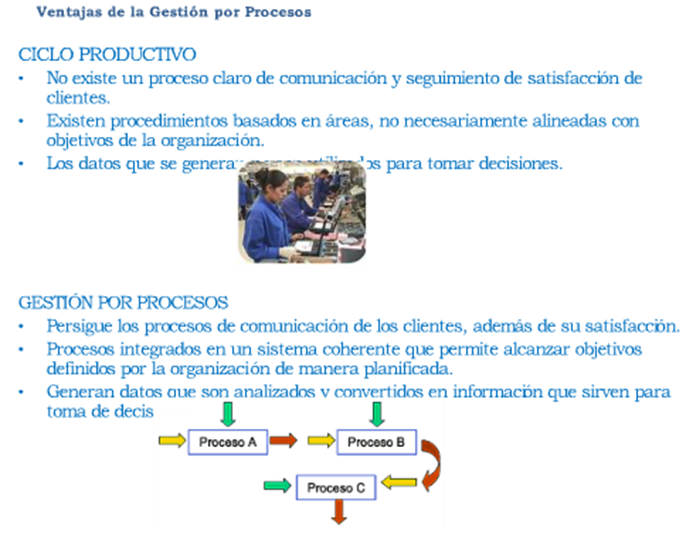 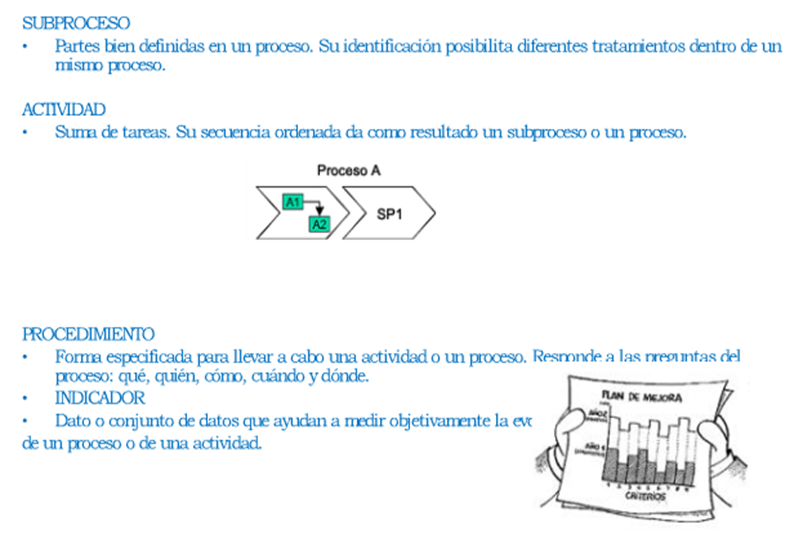 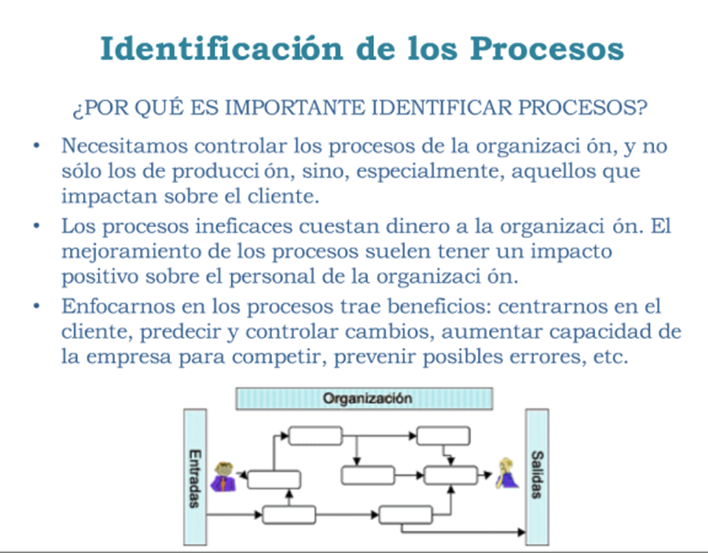 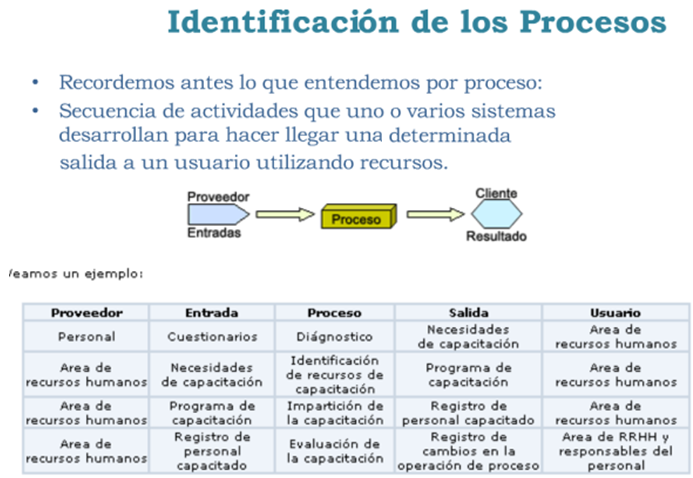 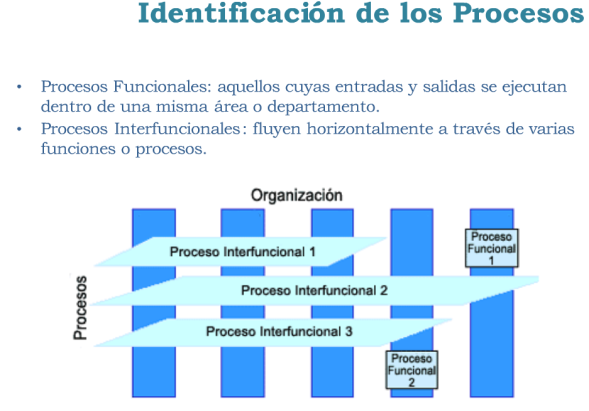 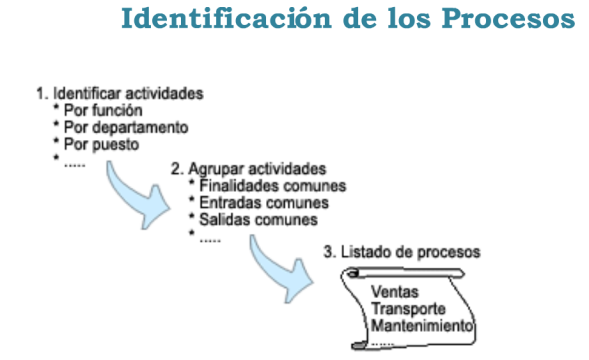 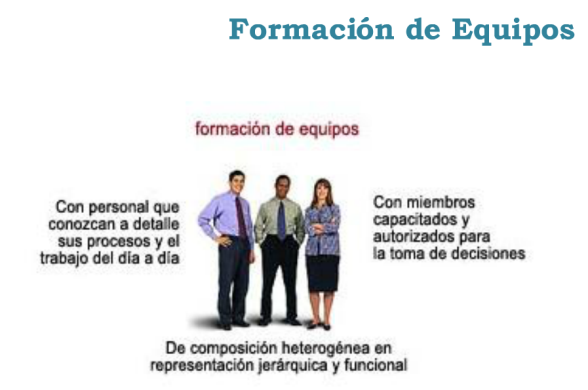 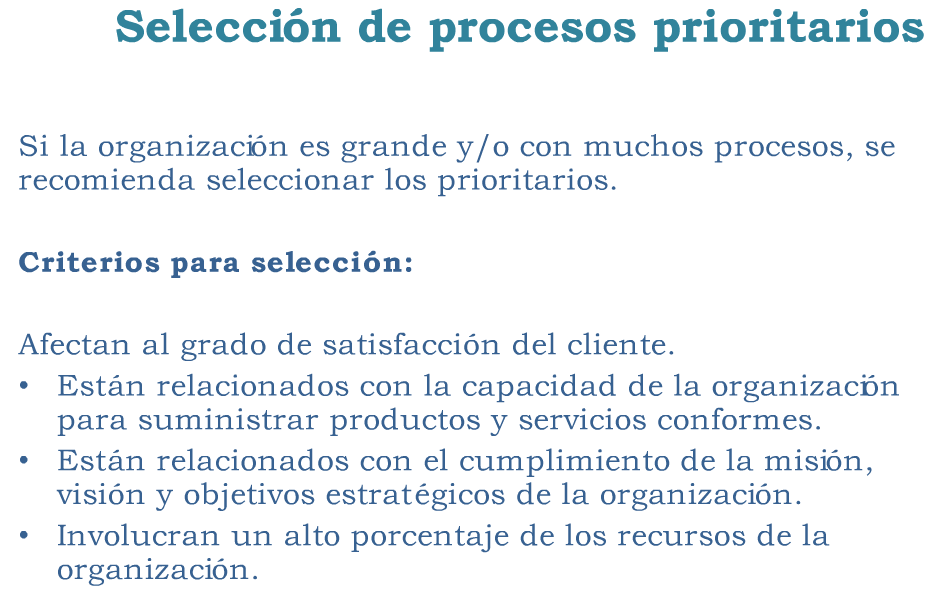 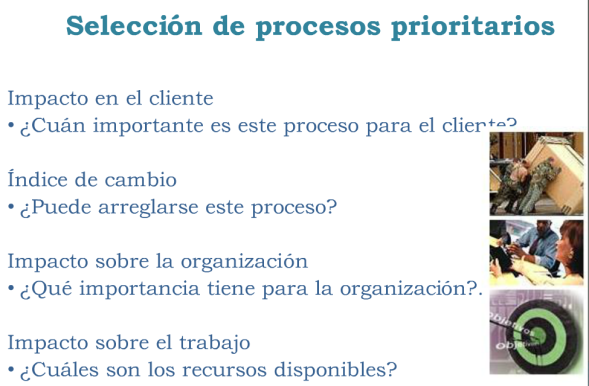 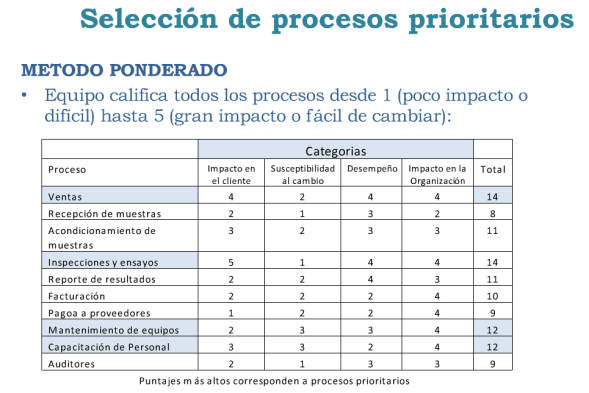 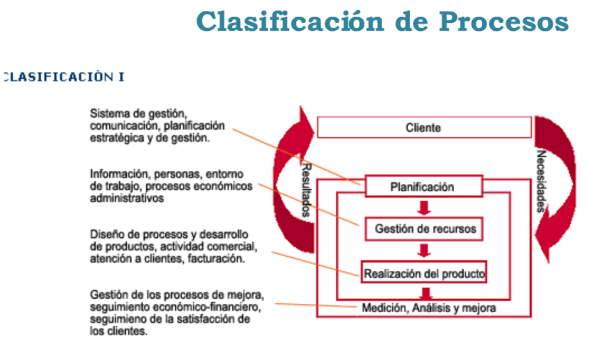 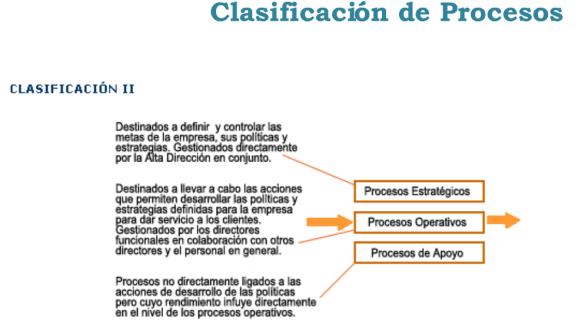 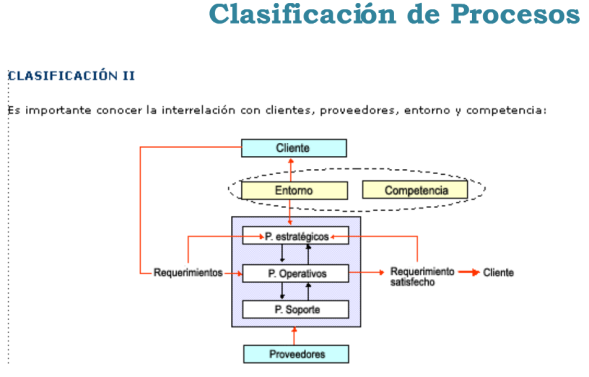 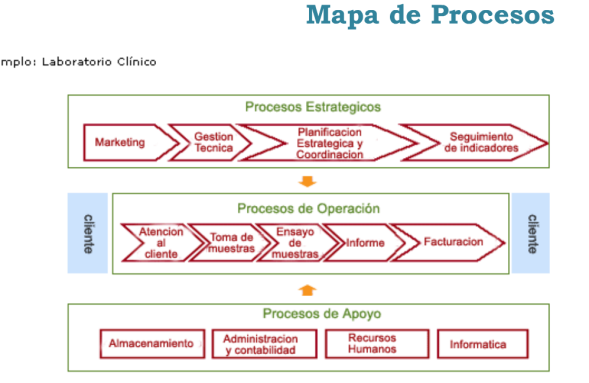 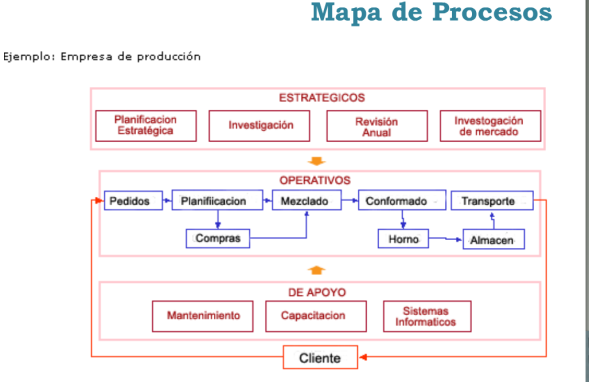 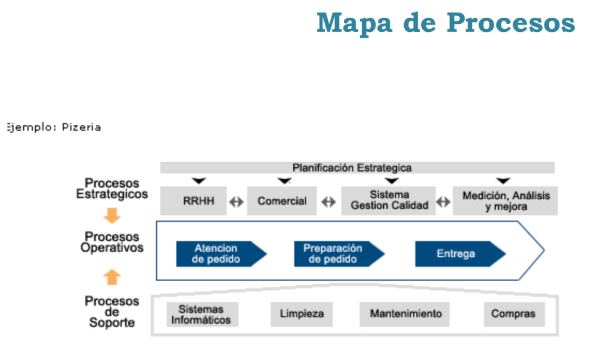 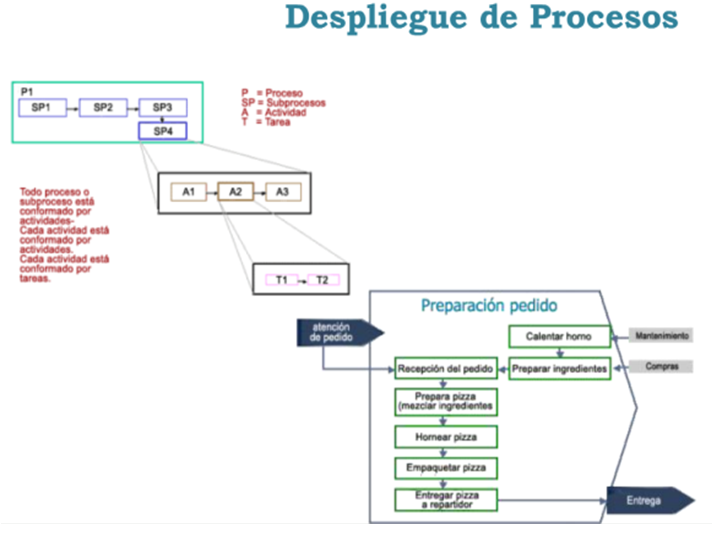 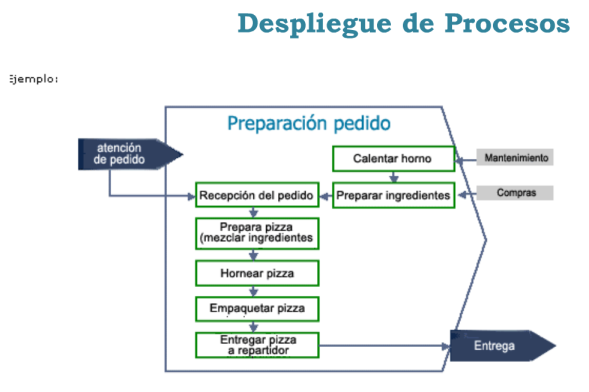 MUCHAS GRACIAS  POR SU ATENCION
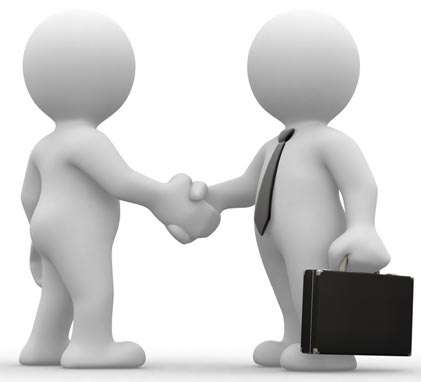